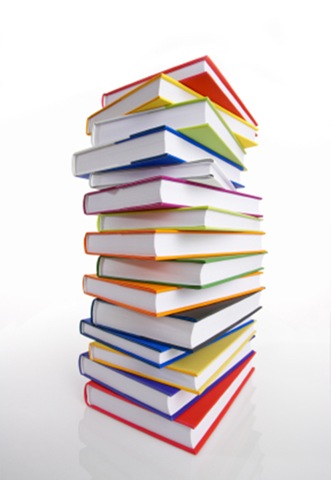 Monday December 2, 20197th Grade ELA
IDR – Task Sheet 
Nonfiction Text Features Notes

Text Evidence Paragraphs
Pros and Cons of a Topic
Tuesday December 3, 20197th Grade ELA
IDR – Task Sheet 
Finish Text Feature Notes


Text Evidence Paragraphs
Pros and Cons Journal Entry
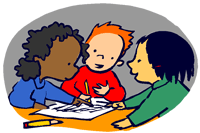 Wednesday December 4, 20197th Grade ELA
IDR – Task Sheet 
Text Feature Scavenger Hunt

Text Evidence Paragraphs
Journal – Pros and Cons Entry
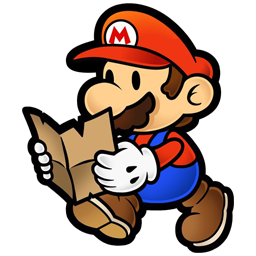 Thursday December 5, 20197th Grade ELA
IDR – Task Sheet 
Text Feature Sort

Text Evidence Paragraph
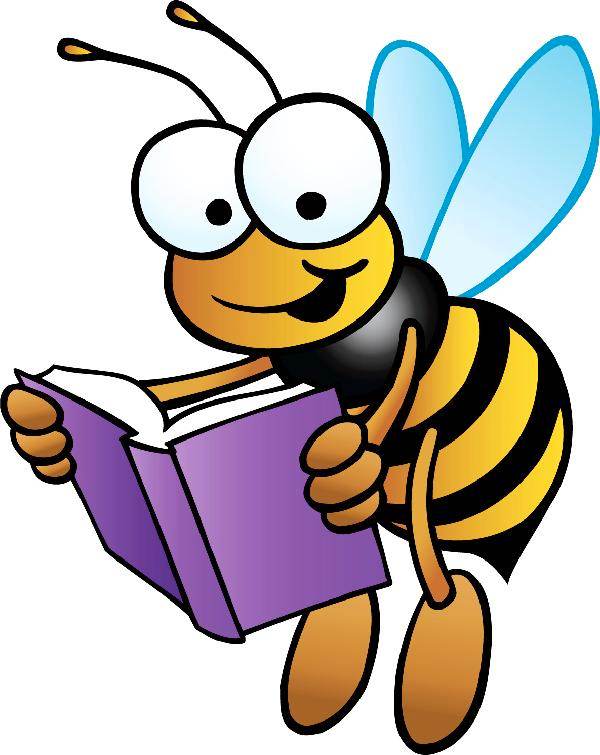 Friday December 6, 20197th Grade ELA
IDR – Task Sheet 
Text Feature Article – The Iditarod

Text Evidence Practice
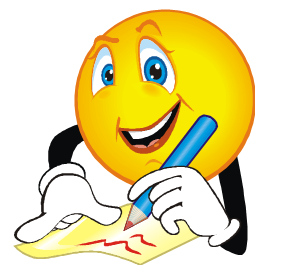